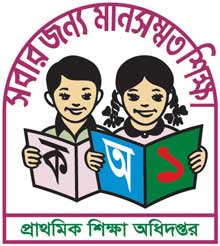 Good Morning
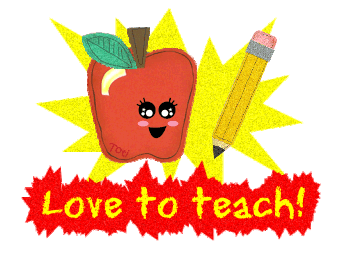 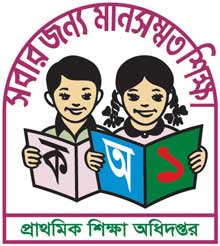 GREETINGS
Good morning, students
Teacher
Good morning, teacher
Student’s
How are you today ?
Teacher
Fine
Student’s
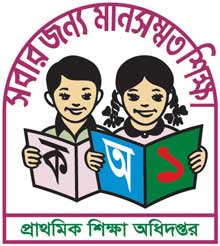 Teacher’s Identity
Lesson Identity
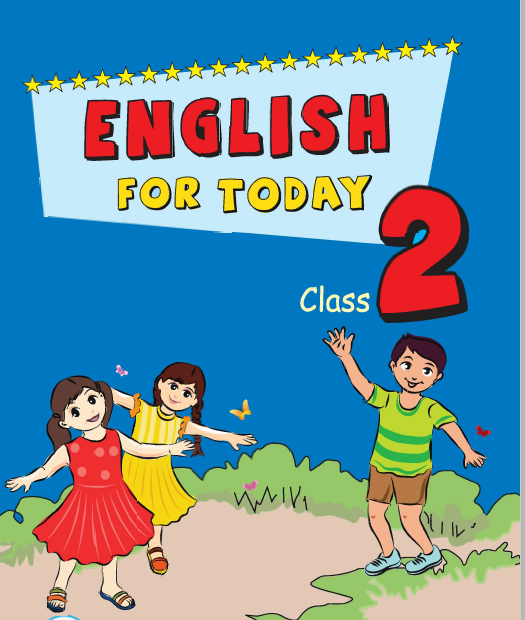 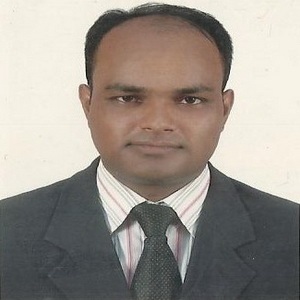 Subject : English for Today 
Class : Two
Topic : Shapes     Unit:19
Lesson:1-3 (A)     Page:38
Class Duration:50 minutes.
MD. ABDUL KADER
Assistant Teacher
Borni Govt. Primary School,
Companigonj, Sylhet.
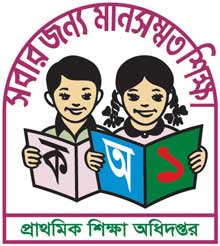 Ok, my dear students lets enjoy a video.
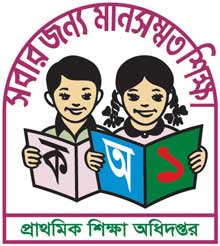 Ok, dear students our today’s lesson is
Shapes
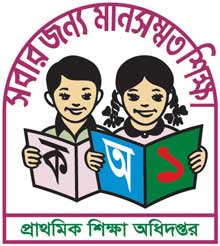 Learning outcomes
Student will able to:
Listening
1.1. become familiar with English sounds by listening to common English Words.
1.1.1 become familiar with English sounds by listening to common English words.
Speaking
1.1.1 repeat  after the teacher and say simple words and phrases with proper sounds and stress.
Reading 
1.4. read words, phrases with the help of visual clues (about 30 new words) and simple sentences.
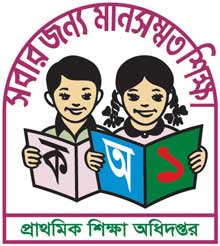 One Day One Word
Shape- আকৃতি
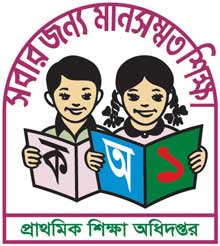 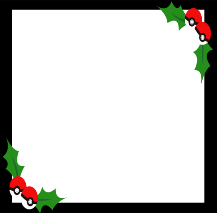 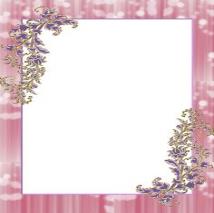 Square
These objects has four sides
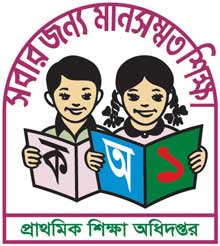 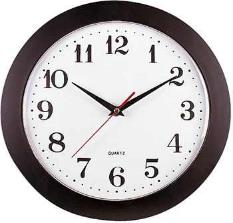 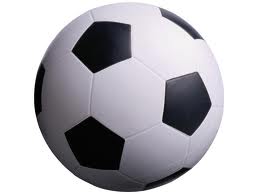 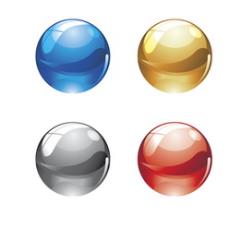 circle
These objects are round
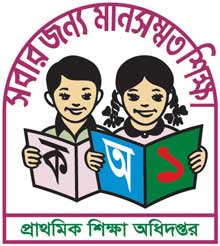 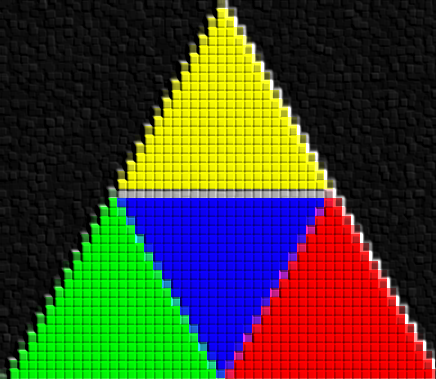 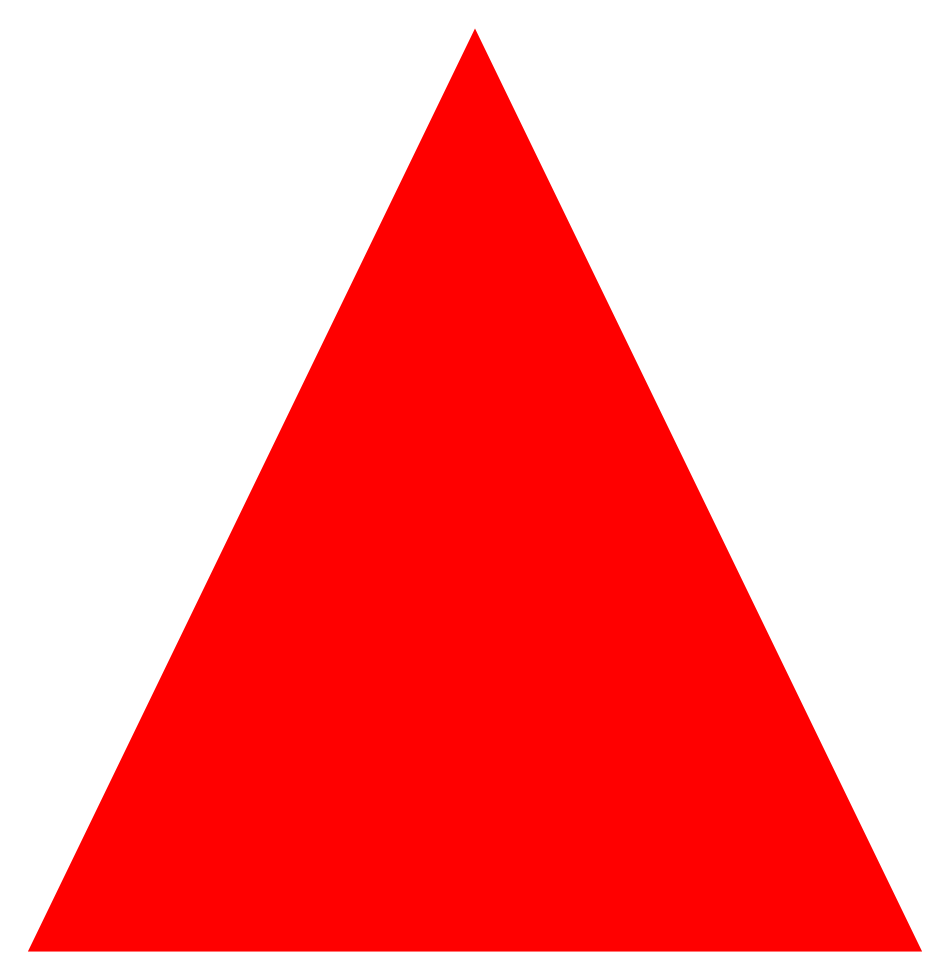 Triangle
These objects has three sides.
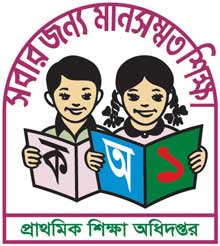 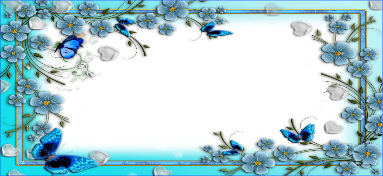 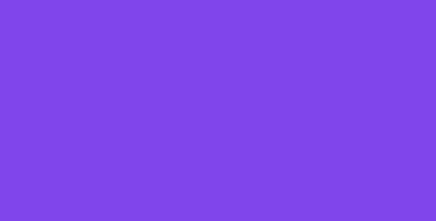 Rectangle
These objects has also four sides
  But two are long and two are short
Look listen and say
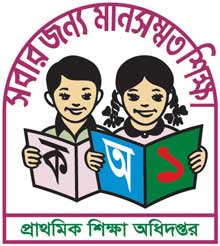 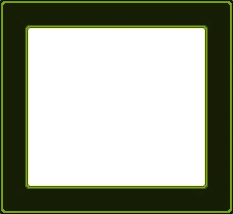 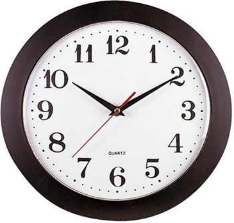 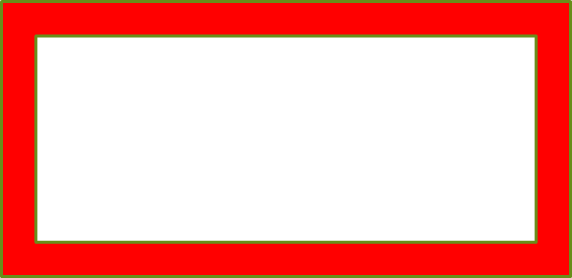 2
1
3
4
Pair work
Look and say
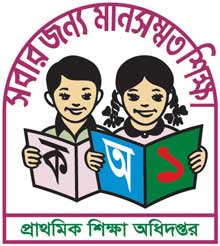 square
circle
rectangle
triangle
wcw work
Match the words with the pictures
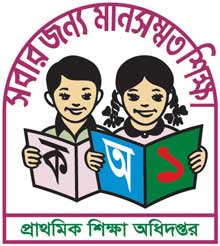 triangle
circle
rectangle
square
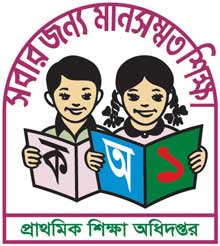 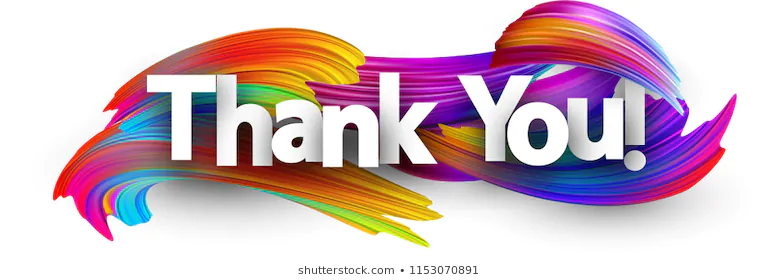